Part 2: Industrial Society
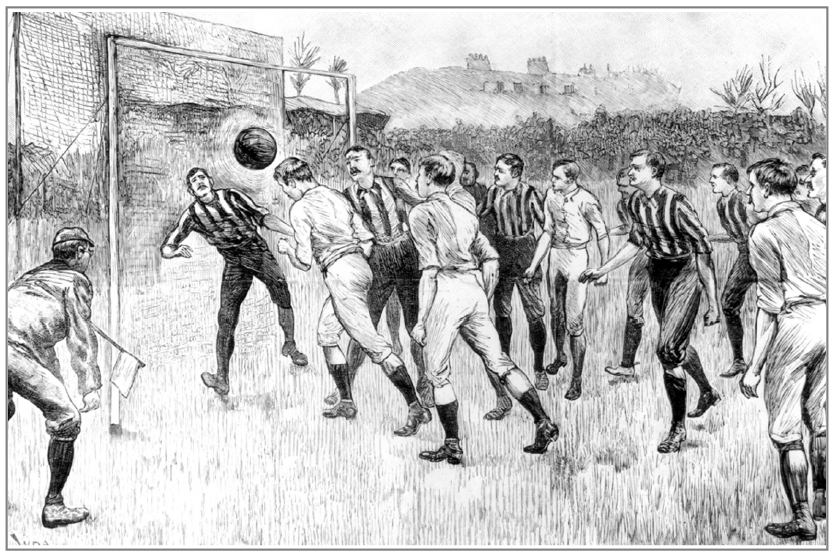 4Sport & Society
Why were games rationalised in the 19th Century?
More clubs were being formed so more administration was needed
Society was becoming more civilised
Transport & Communication developed (e.g. development of steam railways)
Urbanisation led to a lack of space (so no room to play mob games anymore)
Church teams formed (mob games not suitable for them!)
It was an era of social reform
Industrialisation (this led to factory teams which disciplined the workforce)
Upper & middle classes controlled the working class using sport
4Sport & Society
Rational Sport
R
Respectable

Regular

Rule based

Regional

Roles identified
4Sport & Society
Rules/ Codification/ administration – business and administration skills & ex-public schoolboy influence
Professionalism /Amateurism– class structure/ spectatorism
Respectable – middle-class influence / law and order
Urban/ sub-urban – the revolutions
Regular – increased free time and improved transport
Fair play – public school influence
International/ National/ Regional– improved transport
Facilities were purpose-built facilities – technological advancement
Control of gambling – increased law and order
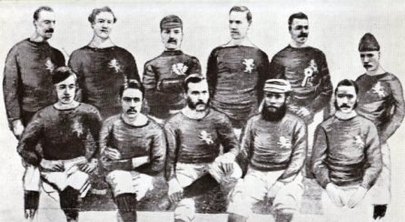 Exclusive/ elitist – social class and gender discrimination
Scotland Football team 1870s
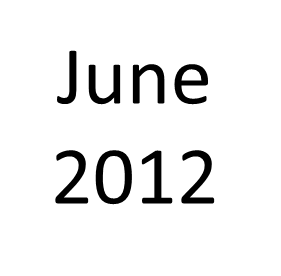 4Sport & Society
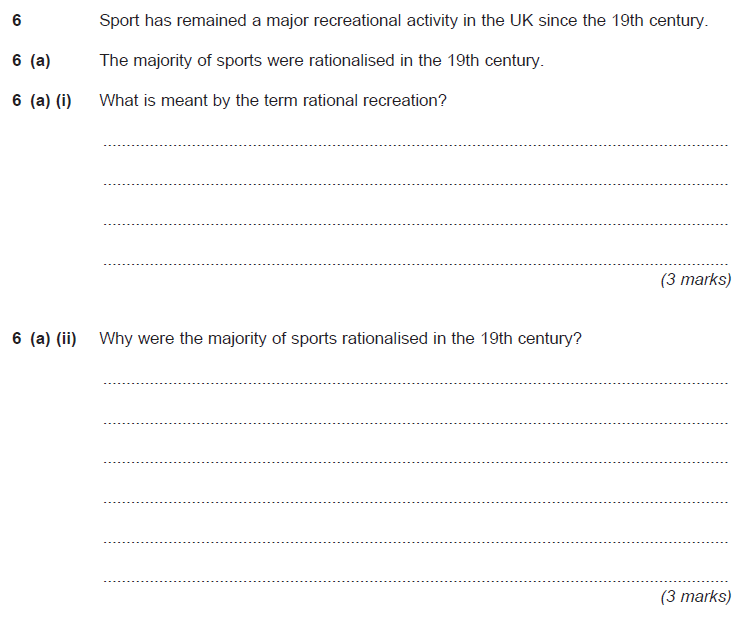 June 2012
4Sport & Society
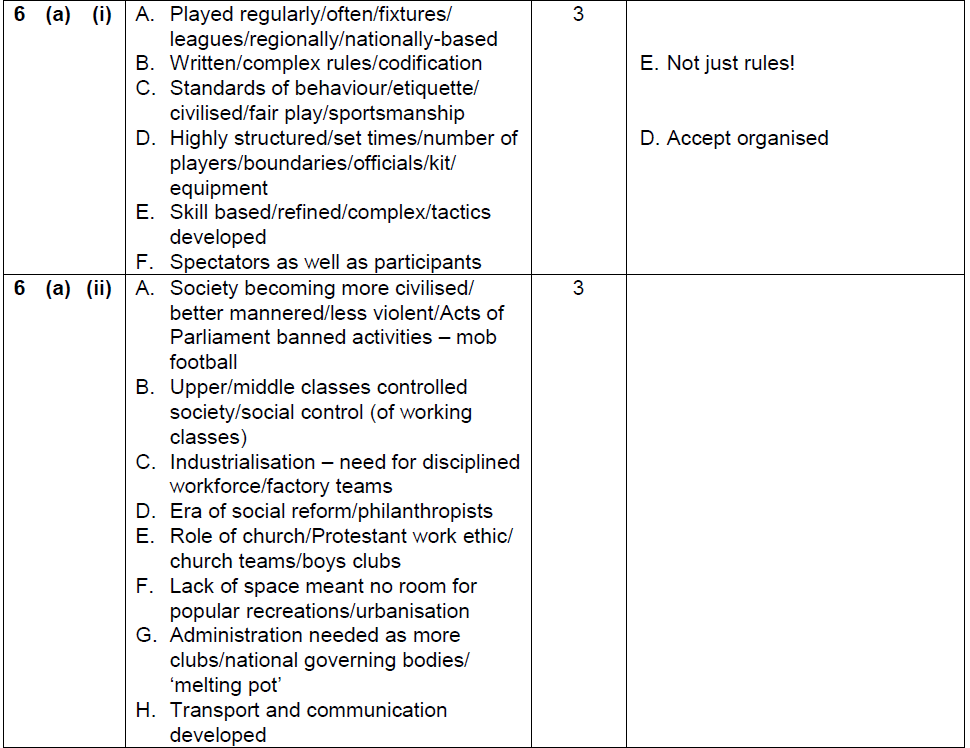 Figure 5 shows a football match between England and Scotland at the Oval in
1875. It is an example of ’rational recreation’.
5 (a) Using Figure 5 and your own knowledge, outline the characteristics of rational recreation. (4 marks)
4 marks for 4 of:
A. Played regularly/free time/middle &
upper classes/boys in school;
B. Complex, written rules/number of
players/boundaries/time
C. Highly structured/administrative/
NGBs/levels of competition;
D. Teams are wearing kit/division of
labour/positional roles/strategies/
tactics;
E. Technological aspects such as
ball/goal posts/equipment;
F. Skills based;
G. Moral values/etiquette/code of
conduct;
H. Spectator development;
I. Officials;
J. Urban development.
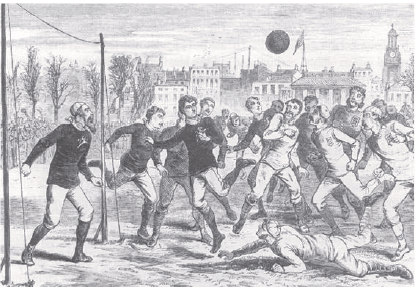 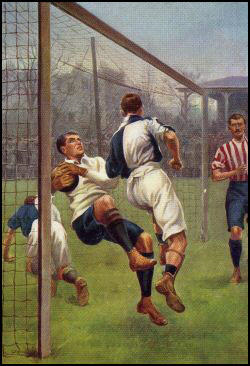 6Issues
Urbanisation = growth of urban areas (cities, towns, suburbs) as a result of rural migration. As large numbers of manual workers were replaced by machines they were forced to move to urban areas for work.
The Industrial Revolution was a period from 1750 to 1850 where manual labour was exchanged for mechanisation in agriculture, manufacturing, mining, transportation, and technology. This had a profound effect on the social, economic and cultural conditions of the times.
loss of space/over crowding
Lack of time to play12 hour days Machines controlled long periods of time at work as they had to be kept running to earn money/profit
Negative effects of industrial urbanization process on sports and games playing in early part of 19th century
Loss of rights No longer allowed to play mob games/blood sports
Lack of disposable income no money to play
Poor health/ little energy to play
Middle class changed ways of behaving/playing sport – it became more acceptable
6Issues
Benevolent factory owners set up  factory teams  /excursions to seaside) Gradual decrease from 72 hours a week;
various factory Acts led to the adoption of Saturday half day/early closing day for shops which meant more free time to watch/play sport
Influenced distances spectators/players could travel/less time to get to places/leagues established. It became cheaper to travel.
Positive effects in the later part of 19th century
Excursions paid for by some bosses; workers sports teams set up/facilities provided
Media generated spectator interest. Postal system improved organisation and administration of sport.
Church teams
Gradual increase in Public baths (Wash House acts) and public parks to improve health of the working class/ Health/hygiene improved
Ex-public schoolboy influence (TOP VICC)
6Issues
What the working class had lost
Space to play

Health / energy (slaving in factories)

Rights – to do traditional activities due to criminal law, RSPCA, 

Time – 72 hours per week, reduction in the number of saint days (festivals)
6Issues
19th Century Industrialisation had a positive impact on working class recreational opportunities. Discuss. [14 marks]
Discuss the view that the 19th century had a positive impact on working class opportunities for sport [8]
Things were looking up:
A. Factory Reform Acts/more time available/shorter working hours /Saturday half day/Wednesday early closing/Bank Holidays/ machine time
B. Increased wages/broken time payments/ access to professional sport
C. Factory owners established clubs/facilities
D. Churches/Youth Movements established clubs/teams/scouts/Boys Brigade/facilities
E. Public/govt. provision/parks/public baths /Municipal Reform Act 
F. Philanthropists provided new facilities /libraries/ working men’s clubs or eq. /Muscular Christianity/social reform/Wenlock Olympics
G. Better communication links/trains easier to visit areas/matches/events
H. New towns developed eg seaside resorts/ countryside
I.  New sports developed/rational sports/structured sport/codified
J. National Governing body established/formation of leagues and
cup competitions/regular competition
K. More working class allowed access to previously restricted competition/lifting of Manual Labour Clause/ Middle class encouraged working class sport
L. Increased opportunity for spectatorism
M. Increased media coverage/newspapers led to greater
knowledge and awareness
Things went downhill:

N. 72 hour week – time!
O. Only 4 bank holidays a year
P. Loss of rights & acceptability - Police system 
Q. Loss of right & acceptability - RSPCA
R. Loss of space to play/ overcrowding
S. Loss of health/ energy to play/ poor working conditions
T. Lack of disposable income
Migration to towns and cities
1900
1850
1800
Changes in 19thC. Working-class opportunity
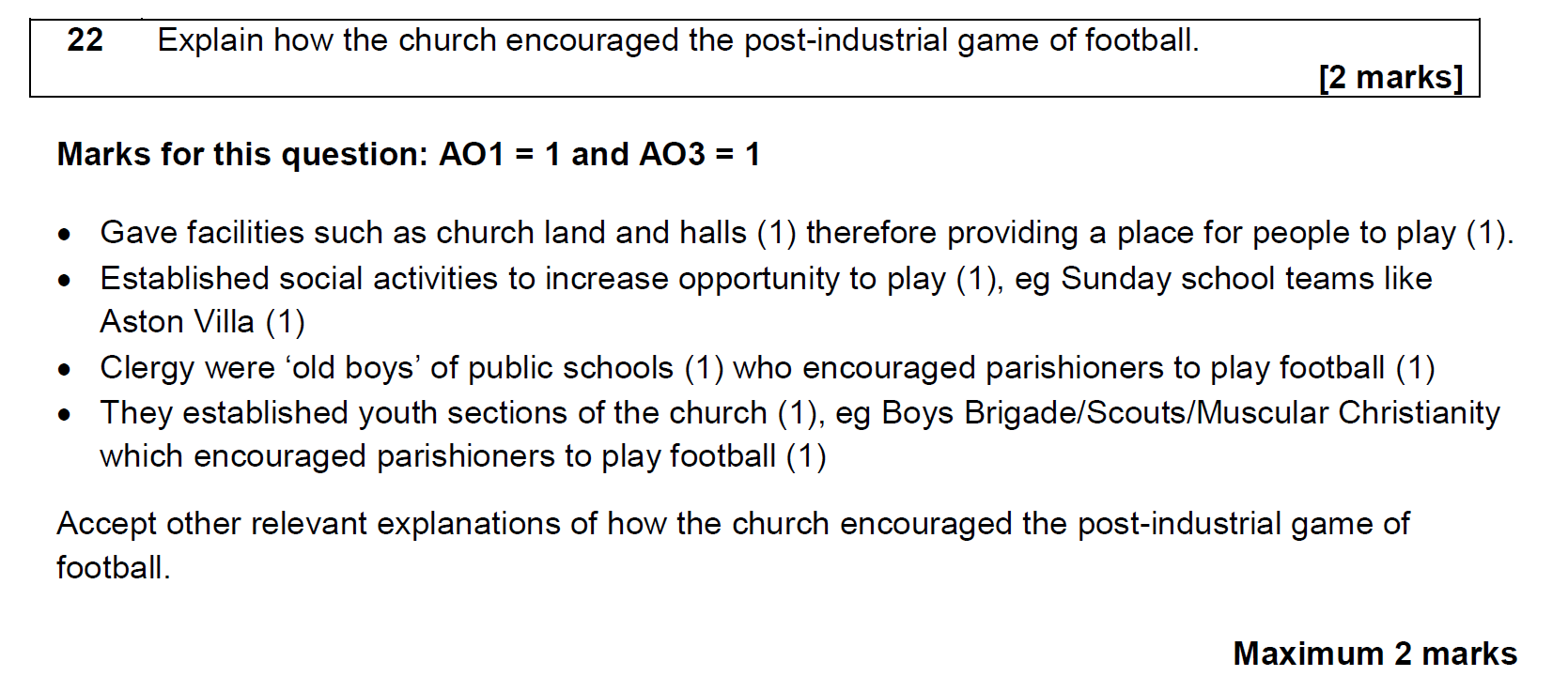 Characteristics of Sport
Possible content may include:

• Football has specific rules governing how it is played, which makes it highly structured therefore matching the concept of sport.
• Highly structured – time/space/rules.
• Rules externally enforced by officials.
• Winning taken seriously/serious end product.
• Skilful/refined skills.
• Training/specialisation/trials/selective.
• Administration – clubs/NGB’s.
• Display/spectators/entertainment.
• Sophisticated facilities and equipment.
• Pre-planned strategies/tactics.

Accept other relevant explanations as to how the modern form of association football can match the concept of sport.
Maximum 6 marks
Explain how the modern form of association football can match the concept of sport.[6 marks]
Marks for this question: AO2 = 3 and AO3 = 3
Students are expected to answer in continuous prose, use good English, organise information clearly and use specialist vocabulary where appropriate.
7Issues
Ex-public school boys influence
Teachers

Officers
In army

Parents


Vicars


Industrialists

Community 
Members

Community
Leaders
Often in the school they had attended.
 
Increasing the morale and fitness of their soldiers, taking British games abroad.
 
Influencing their own children, often sending them to their old school.
 
Supporting their parishioners in the formation of youth clubs and parish teams.
 
Keen to spread the values of athleticism to their workforce.
 
Playing for and running local sports clubs.
 

Supporting local initiatives and donating money to the town.
7Issues
More leagues required
More fixtures required
More clubs forming
Maintenance of control of sport amongst upper/middle classes
Reasons for the formation of National Governing Bodies of Sport in England during the mid/late nineteenth century (C19)
Maintain ‘amateur ideal’
Rules/codification required
Threats of professionalism/commercialism
Different public schools played different versions
7Issues
By the late nineteenth century mob football had declined and the 
rationalised game of association football emerged as a mass spectator sport.
Hero worship
Media
Cost
Time
Space
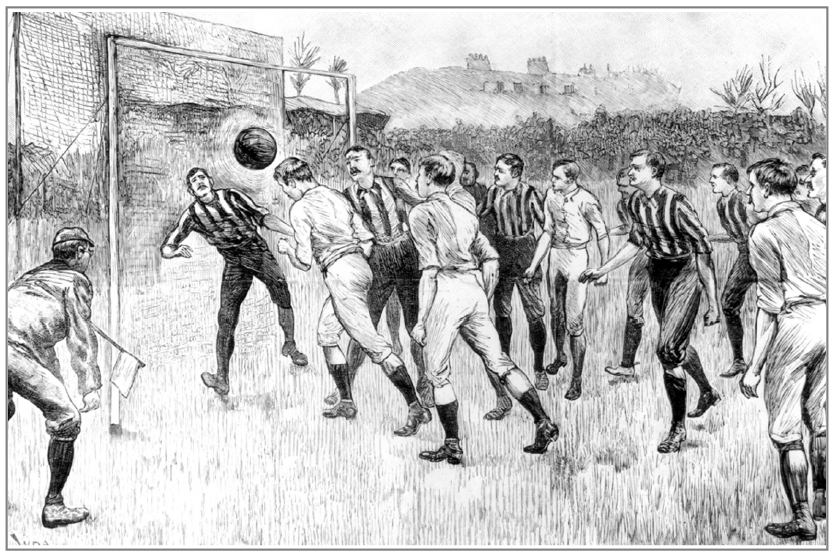 Community
Grounds
Transport
Church
Industrial patronage
FA Formed 1863
Peer-marked test
8Issues
In the 19th Century……
Explain how ex-public school boys influenced  development and spread of rational recreation within society and globally.[4]

Describe how the formation of National Governing Bodies (e.g. The F.A. in 1863) was influenced by 19th Century socio-cultural factors. [3]

3.   Explain the popularity of Association Football as a spectator sport in 19th Century Britain. [4]
Marks
4 Marks from:
Role
Explanation
Teachers

Officers
In army

Parents


Vicars


Industrialists

Community 
Members

Community
Leaders
Often in the school they had attended.
 
Increasing the morale and fitness of their soldiers, taking British games abroad.
 

Influencing their own children, often sending them to their old school.
 

Supporting their parishioners in the formation of youth clubs and parish teams.
 

Keen to spread the values of athleticism to their workforce.
 
Playing for and running local sports clubs.
 

Supporting local initiatives and donating money to the town.
Must include explanation for mark
(Max 3 marks if no reference to global spread via army)
Marks
3 marks for 3 from:
More clubs forming/more leagues/fixtures required
Middle/upper class wanted to control sport/ exclude working class/manual labourers/
threat of commercialisation/professionalism
3.   Rule codification/written rules needed
4.   Business/administration skills of middle/upper class/ ex-public school/Oxbridge ‘Blues’
5.   Need for unification of rules/ different public schools plying different versions
6.   Need to maintain amateur ideal/fair play
Football as popular spectator sport4 marks from:
Time – fitted into limited free-time of working classes/ Saturday afternoons off
Space – limited space in towns to play
Stadia – large stadia built to cope with demand
Cost – Very cheap/ affordable for poor working class
Simplicity – simple game/no complex rules/ appealed to all
Local pride/sense of community
Media – promotion and publicity of games
Transport – rail network allowed travel to follow team on away days
Players emerged as working class heroes
More acceptable/respectable than mob version/ suited Victorian ethics
8Issues
In what ways can the emergence of mass spectator sport still be seen today?
Huge attendances at sports events
Sport as a huge industry
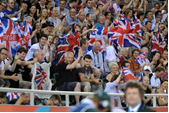 Emergence as family entertainment e.g. seated stadia, cheerleaders etc
Commercialisation of sport
Promotion / marketing
Drop in participation
Massive TV viewing figures
Expansion of media coverage – satellite TV, Sky TV
Feel-good factor/ National/ Local Pride fostered
Perhaps due culture of armchair supporters
Sporting role models are national icons/ heroes
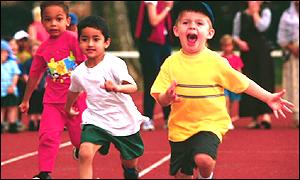 To improve status within society/ 
social/family group
For relaxation
8Issues
Why did you take up your sport?
To prove myself
To let off steam
(Release aggression)
To Impress
(parents/family/
friends)
To aspire to elders/
peers/role models
To make money
(to make a career 
from playing)
To burn 
energy
Feeling of winning/ 
success
For the challenge/
 self improvement
To enjoy the outdoors/
environment
For exercise
(Health & Fitness reasons)
To relieve stress
For enjoyment
To socialise/ make friends
To settle 
disputes
Peer pressure
To relieve boredom/ 
Something to do
To improve physical appearance
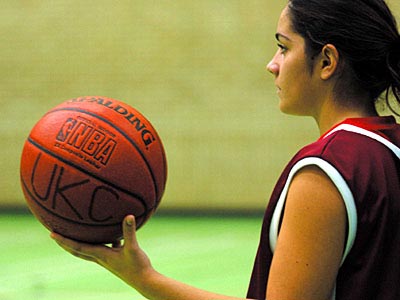 To improve status within society/ 
social/family group
8Issues
For relaxation
Why do you still do your sport?
To prove myself
For enjoyment
To aspire to elders/
peers/role models
To Impress
(parents/family/friends)
To let off steam
(Release aggression)
Feeling of winning/ 
success
To make parents/coach happy
To make money
(to make a career from playing)
For the challenge/
 self improvement
To enjoy the outdoors/
environment
To burn energy
To relieve stress
To socialise/ 
make friends
To settle 
disputes
Peer pressure
For exercise
(Health & Fitness reasons)
To relieve boredom/ 
Something to do
To improve physical appearance
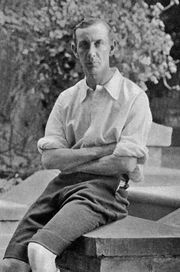 Prep/Homework focus: Corinthians Fact sheet
Did you get?
Year formed: 1882 by N. Lane Jackson, assistant secretary of the Football Association, with the intention of developing a squad capable of challenging the supremacy of the Scotland football team.
For two England matches against Wales in 1894 and 1895, the entire team consisted of members of the club
The team originally determined to play only friendly matches and often played other amateur clubs
After joining the Amateur Football Association and being banned from playing the top home opposition, all of whom were members of The Football Association, the team increased its touring of the world, popularising football.
In 1904, Corinthian beat Manchester United 11–3, which remains United's biggest defeat
Real Madrid adopted Corinthian's white shirts and Sport Club Corinthians Paulista in Brazil adopted their name
Corinthians
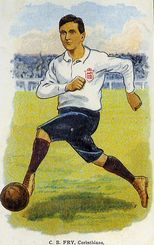 In 1891 when the penalty kick was introduced into the game a 
number of amateur clubs objected to it. C.B. Fry called the new law 
“a standing insult to sportsmen to have to play under a rule which 
assumes that players intend to trip, hack and push opponents and to
behave like cads of the first kidney”. 

Whenever the Corinthians were awarded a penalty, C.B. Fry would 
simply roll the ball to the keeper so that play could resume.
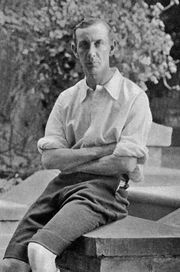 ‘The Corinthians of my day never trained, and I can say 
that the need of it was never felt. We were all fit, and I 
think could have played on for more than one and a half
hours without being any the worse.’
G.O. Smith
Are you a Corinthian?
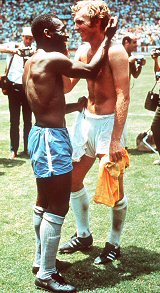 “As I understand the breed he is one who has not merely braced his muscles and developed his endurance by the exercise of some great sport, but he has, in the pursuit of the exercise, learnt to: 
control his anger, 
to be considerate to his fellow men, 
to take no mean advantage,
to resent as dishonour the very suspicion of trickery, 
to bear aloft a cheerful countenance under disappointment,
and never to own himself defeated until the last breath is out of his body.”

Pa Jackson, founder of the Corinthians Football Club.
19th century
8Issues
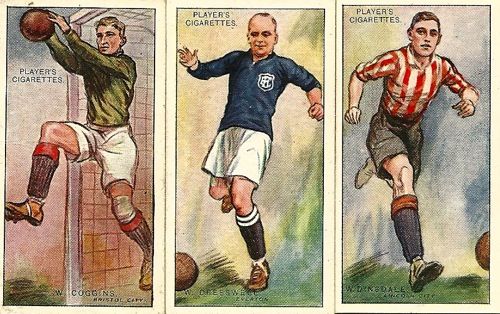 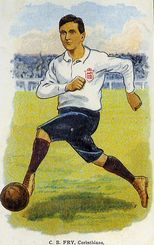 Amateur
Professional
Given high status in 19th Century 
sport & society
Given low status in 19th century
Controlled sport/ excluded working class from amateur sports
Usually working class background
Slowly emerged through 20th
Century
Best players in most sports
Win at all cost ethic
Emerged from 1850s onward 
(with onset of Victorianism)
Pressure to succeed to maintain lifestyle
Middle/upper class/Ex-public school/ Oxbridge background
Foul play/ cheating to gain 
an advantage
‘Gentlemanly’ behaviour
(Sportsmanship & morality)
Had insufficient income/leisure time to play sport for love of it receiving no payment
Taking part more important than winning/ games not taken seriously
S 

P 

O

R

T
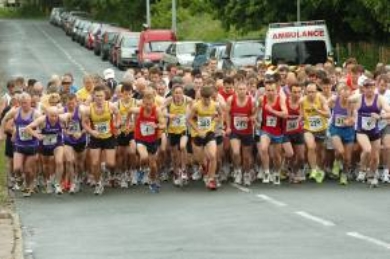 ERIOUS / COMPETITIVE – training/ 
Commitment required
ROWESS – HIGH SKILL LEVELS – 
particularly professionals
RGANISED – strict NGB rules/
regulations
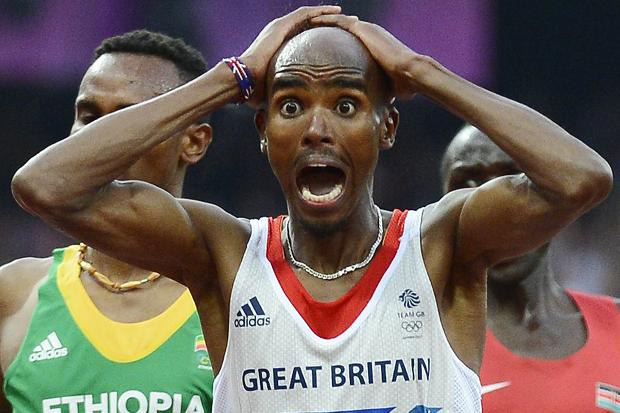 EWARDS – available for success 
Extrinsic (prize-money for professionals)
 and Intrinsic (satisfaction for amateurs)
IME & SPACE RESTRICTIONS – apply to
when/where
Jan 12
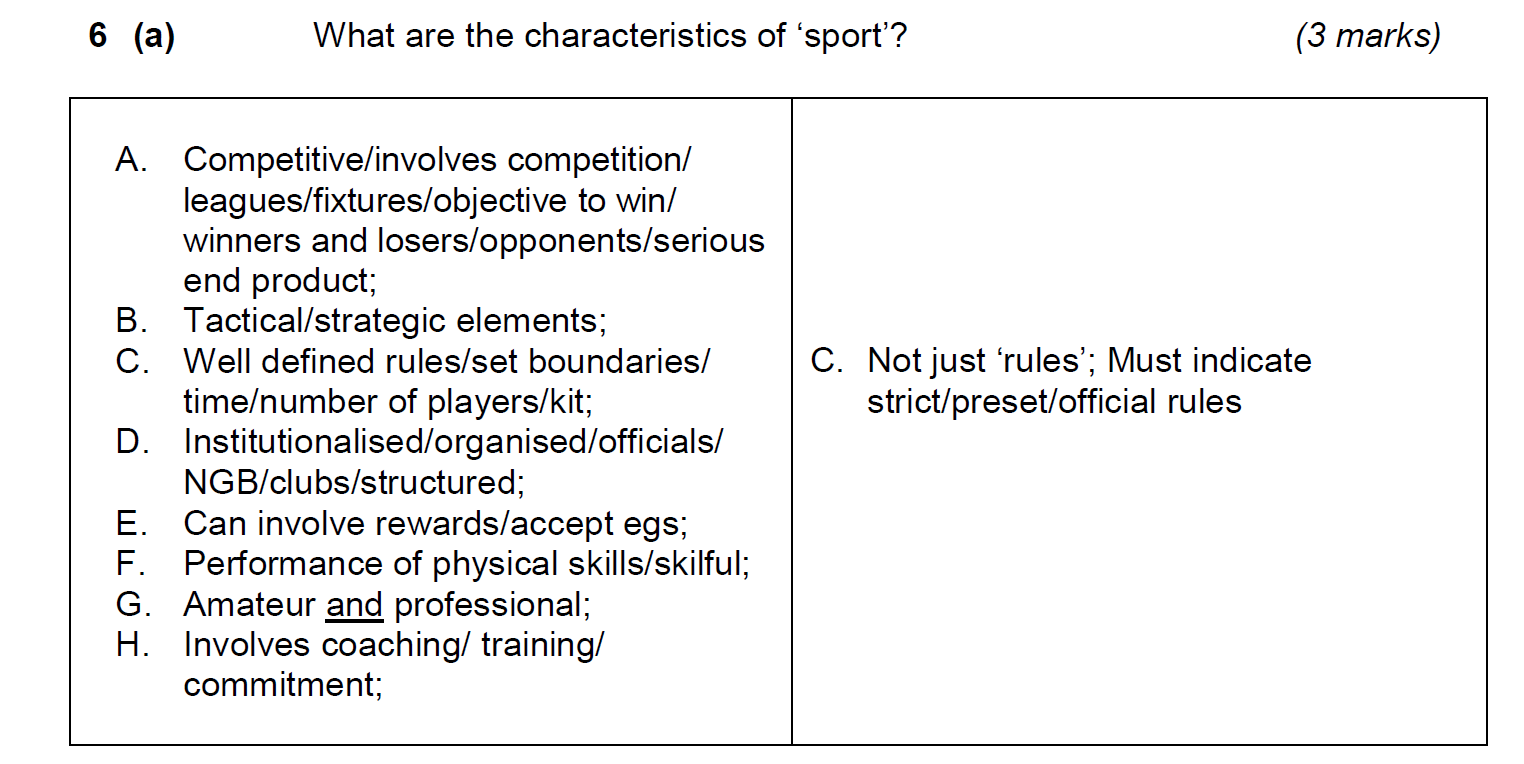 ‘Be the Umpire’ - Mark scheme
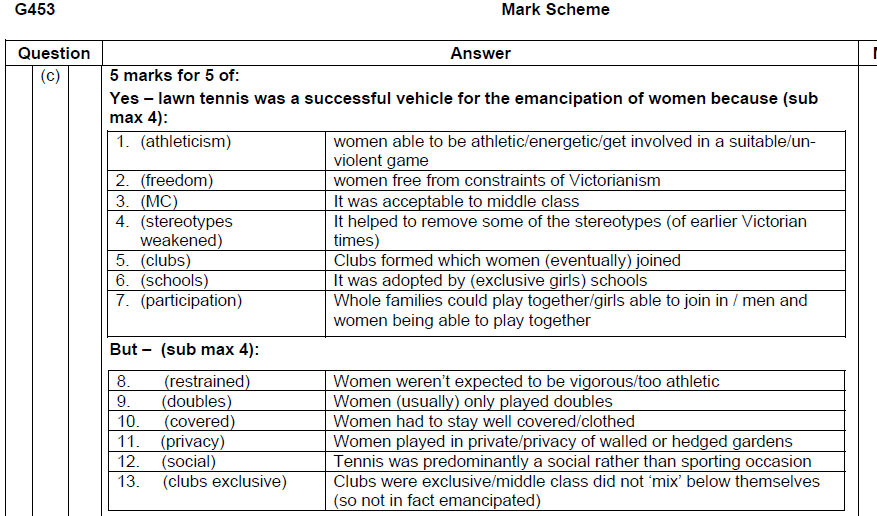 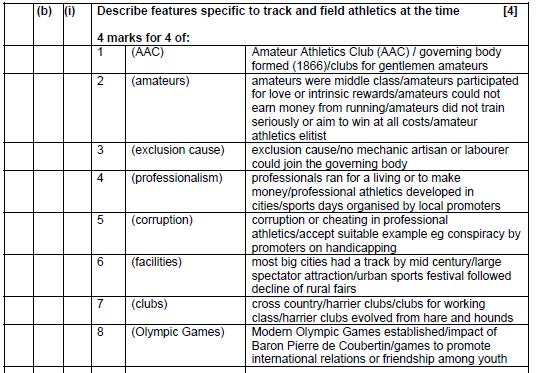 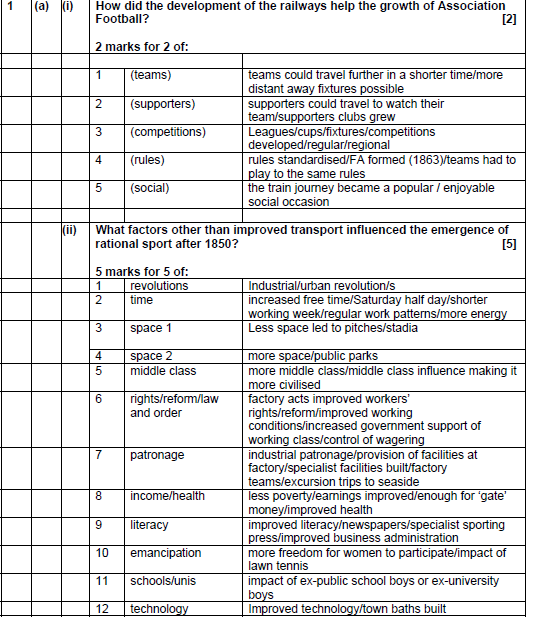 Peer-marked test
9Issues
1. Give reasons for the emergence of mass spectator sport in 19th Century Britain and use an example to show how this can be still seen in the current day sporting arena. [4]
2. Compare the 19th century view of the professional sports performer when compared with the current viewpoint. Give reasons for the change from the historical viewpoint to the present day. [3]
Marks
3 Reasons for emergence of mass spectator sport from:  (max 3 marks)








1 Mark for relevant example showing popularity today 
e.g. large attendances at Olympics/Public interest/TV viewing figures
3 Marks in total:
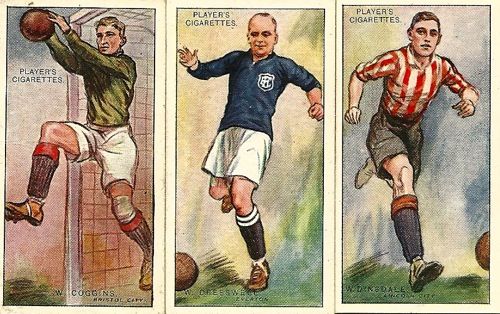 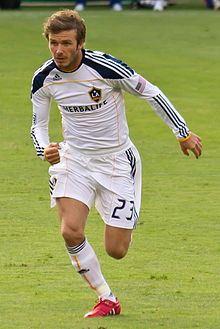 Max 2 marks for comparison from:
Professionals given high status
Professionals given Low status/ amateurs often better players
Professionals associated with cheating/gamesmanship
Praised for high skill level/ success/positive role models
Working class background
Elite performers from all classes
Max 2 marks for reasons from:
A. More egalitarian society today/less exclusion/class distinction
B. People now respected for their talents/efforts in reaching the top
C. Professionals have more time to train /higher standards of performance
D. More media coverage/role models/celebrity status
E. Very large rewards for professionals (via media/sponsorship eg footballers)
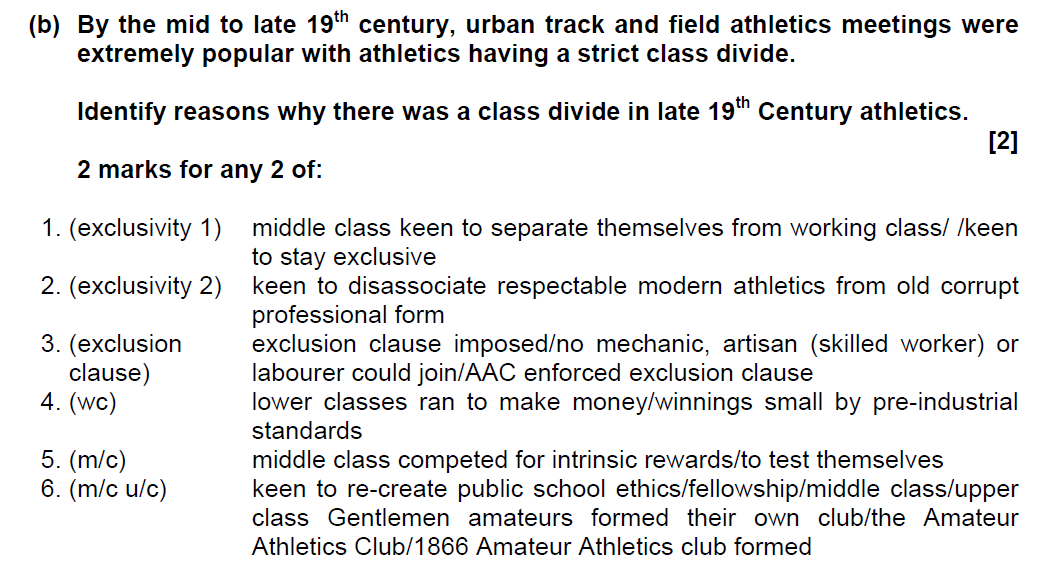 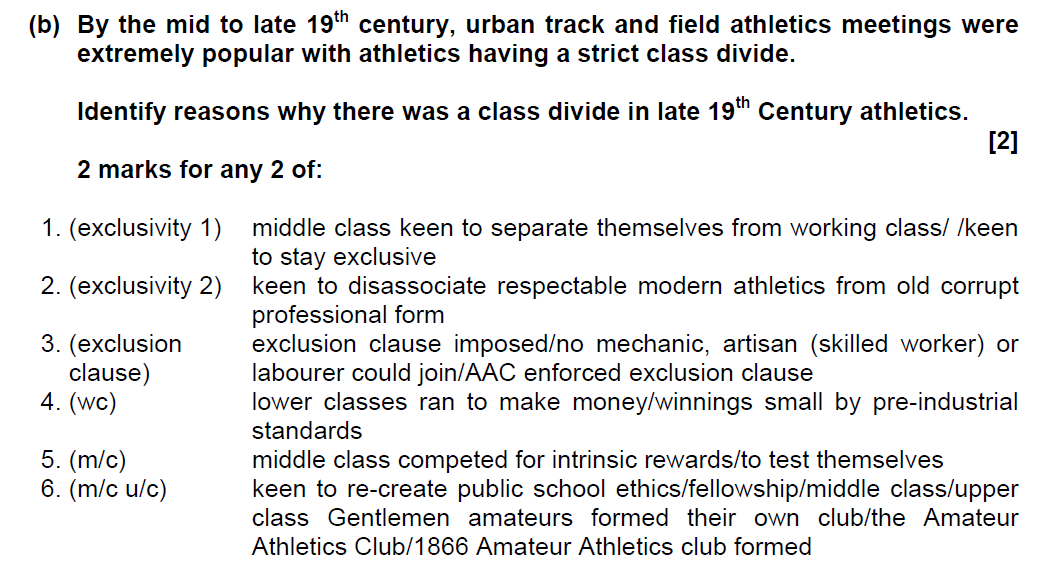 New Zealand's 2003 Test match v Wales. 
Wales’ captain Colin Charvis made a dart for the try-line only to be knocked out cold from the impact of a tackle. 
As the home side swept forward on a counter-attack, lay lifeless. 
Umaga, recognising the seriousness of his opponent's state, left his place in an attacking move and ran to the aid of the stricken Charvis, removing his gum-shield before placing him in the recovery position. 
Umaga received the Pierre de Coubertin medal - becoming the first New Zealander to win the award.
Conforming to the written rules & unwritten rules (etiquette)
Part of the Olympic ideal
Involves a ‘spirit of fair play’, 
Some sports still have a very strong association with sportsmanship e.g. Golf
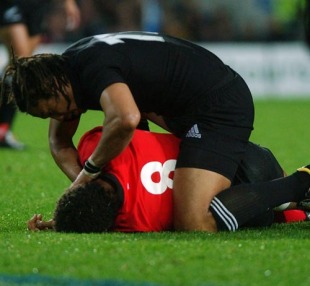 attempting to gain an advantage by stretching the rules to their “absolute limit”
  (Eg time wasting in football)
Sportsmanship
Gamesmanship
Benchmark assessment 1 Marks
Sport and society and technology in sport
Which one of the following National Governing Bodies was formed in 1863?
[1 mark]
Marks for this question: AO1 = 1
A
 
Which one of the following was played in pre-industrial society?
[1 mark]
Marks for this question: AO1 = 1
D
Benchmark assessment 1 Marks
3. Explain two characteristics of pre-industrial football.
[4 marks]
Marks for this question: AO1 = 2 and AO2 = 2
Played occasionally/holy days (1) B. because no other time available to play sport (1)
No clear division of labour/little strategy (1) D. as not yet rationalised (1)
No pitch/common land between villages used (1) F. because minimal equipment and facilities available (1)
Locally based (1) H. as poor transport/communication (1)
Simple/unwritten rules [1] J. Due to widespread illiteracy
K. Violent/unskilled/brute force [1] L. Due to harsh society/ uncivilised
M. Lower class males/ no upper class/ uppers as patrons [1] N. Due to feudal system/ class division 
 
Accept other relevant characteristics of pre-industrial football.
Maximum 4 marks
Benchmark assessment 1 Marks
4. Explain how the church encouraged the post-industrial game of football.
[2 marks]
Marks for this question: AO1 = 1 and AO3 = 1
Gave facilities such as church land and halls (1) B. therefore providing a place for people to play (1).
C. Established social activities to increase opportunity to play (1), D. eg Sunday school teams like Aston Villa (1)
E. Clergy were ‘old boys’ of public schools (1) F. who encouraged parishioners to play football (1)
G. They established youth sections of the church (1),H.  eg Boys Brigade/Scouts/Muscular Christianity which encouraged parishioners to play football (1)
Accept other relevant explanations of how the church encouraged the post-industrial game of football.
Maximum 2 marks
Benchmark assessment 1 Marks
With reference to football, explain what is meant by the rationalisation of recreation. 
Accept explanations of different points if relevant. 
6 marks
Benchmark assessment 1 Marks
Define the term muscular Christianity 
 
Award two marks for two of the following:
Combination of manliness and godliness/ strong body and strong soul
Development of strong body/soul/play hard but fair/protect those weaker than you
Sport encouraged for the glory of god/not for its own sake or for any extrinsic values
The idea became popular in the late 19th century

2 Marks
Benchmark assessment 1 Marks
Suggest reasons why real tennis remained exclusive to the upper classes.
 
High levels of skill required – upper classes received coaching/practiced at public school/university/ lower class had little free time or energy to practice skills /free time on holy days only
Tradition - brought over from France where it was a nobles’ game/important for upper class status within social order/ court control/punishments if lesser people played
Complex rules - Lower class illiterate/unable to follow very sophisticated rules/ real tennis had its own language which lower class did not understand
Purpose built courts – highly sophisticated not able to access/afford purpose-built facilities
Etiquette - designed for the nobility/lower class did not have/know the appropriate etiquette/behaviour 
Specialist equipment - Lower class had limited access to/ could not afford specialist equipment used/ lower class did not have the appropriate dress code
4 marks
Benchmark assessment 1 Marks
Outline the roles taken up by the ex-public school boys in 19th century society and explain their influence upon improving leisure opportunities for the working classes. [8]
H. Used games to increase the morale and fitness of soldiers
I. Social reform/Factory acts/ reduced working hours/free time to watch/ 
improved working conditions/Saturday/Wednesday afternoons
J. Public provision of facilities
K. Muscular Christianity – acceptance of sports played to glorify God
L. Church/parish teams e.g. Aston Villa FC
M. Youth clubs and sections formed e.g. YMCA, Boys brigade
N. Allowed Church land/halls to be used for sport
O. Set up factory teams/access to professional sport/broken-time payments
P. Facilities/trips/excursions 
Q. Used sport to improve discipline/fitness/health of workforce
R. Led to the codification of rules
S. Led to the formation of leagues and competitions for the working class to play in
Outline the roles taken up by the ex-public school boys in 19th century society and explain their influence upon improving leisure opportunities for the working classes. [8]